ΡΙΨΗ-ΥΛΟΤΟΜΙΑ ΔΕΝΔΡΩΝ
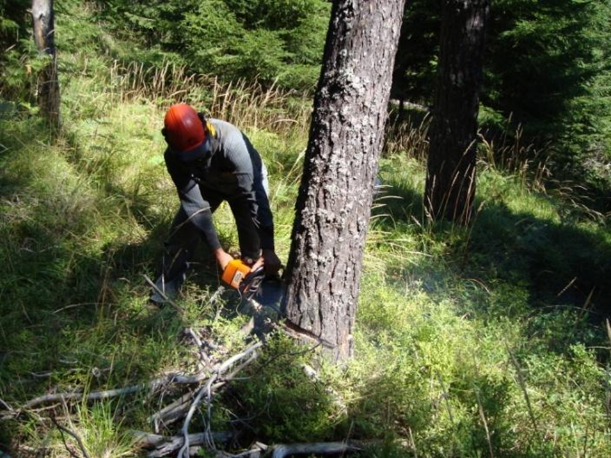 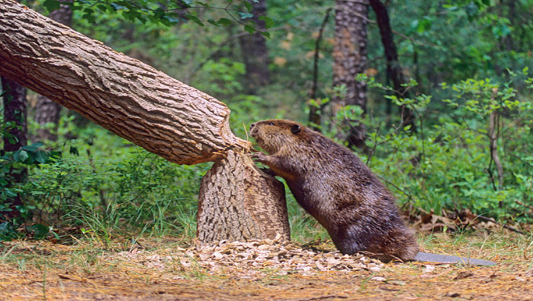 ΑΙΔΙΝΙΔΗΣ ΕΥΣΤΡ.
ΔΕΚ 2020
ΙΣΤΟΡΙΚΑ
Η ιστορία της δασικής εργασίας της συγκομιδής είναι παράλληλη με αυτήν της ανθρώπινης φυλής.
Για χιλιάδες χρόνια το δάσος συνδέθηκε με την ανάπτυξη, τα προβλήματα και την εξέλιξη του πολιτισμού.
Η εργασία του υλοτόμου θεωρείται διαχρονικά από πλέον δύσκολες και επικίνδυνες
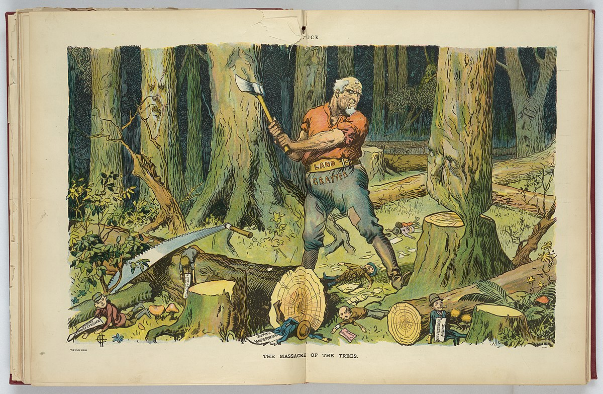 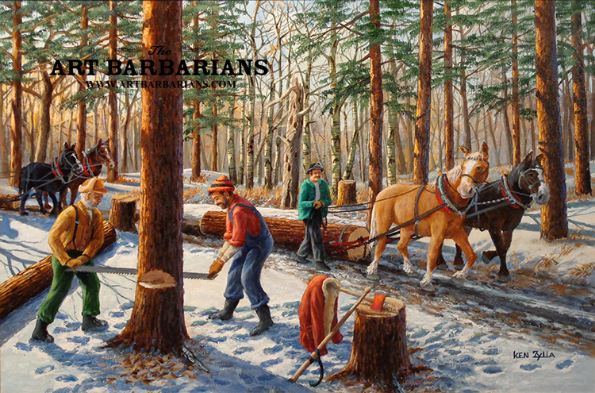 ΤΣΕΚΟΥΡΙ
Το τσεκούρι έχει την παλαιότερη παράδοση όλων των εργαλείων κοπής ξύλου που χρησιμοποιούνται από τους ανθρώπους. Η χρήση του φτάνει μέχρι σήμερα στην ανθρώπινη ιστορία που έχει μορφή πέτρας, χαλκού, μπρούτζου και σιδήρου που αντανακλά τις διάφορες μορφές πολιτισμού. Παρέμεινε ένα από τα πιο σημαντικά και ευρέως χρησιμοποιούμενα εργαλεία για την κοπή δέντρων μέχρι τον 190 αιώνα.
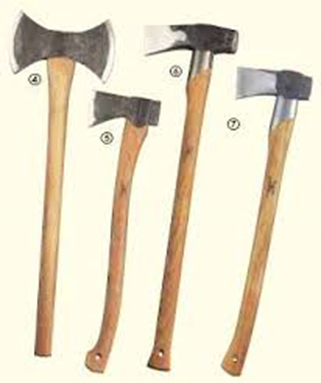 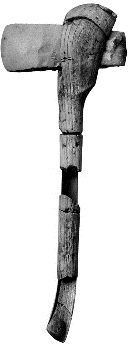 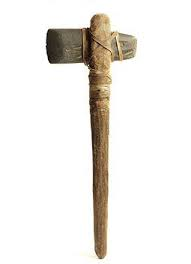 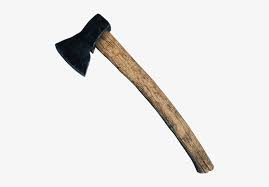 ΡΙΨΗ ΜΕ ΤΣΕΚΟΥΡΙ
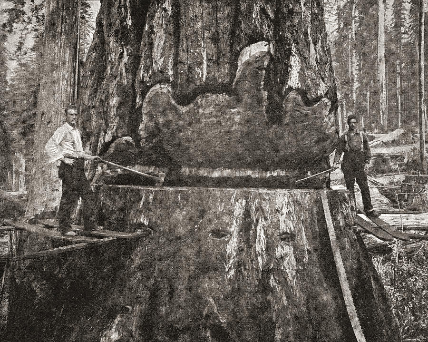 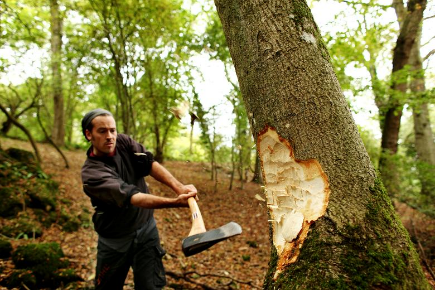 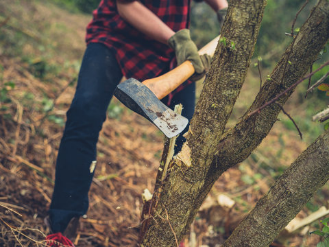 ΧΕΙΡΟΠΡΙΟΝΟ
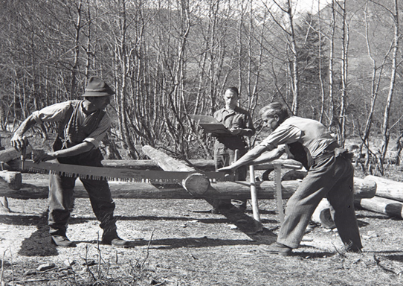 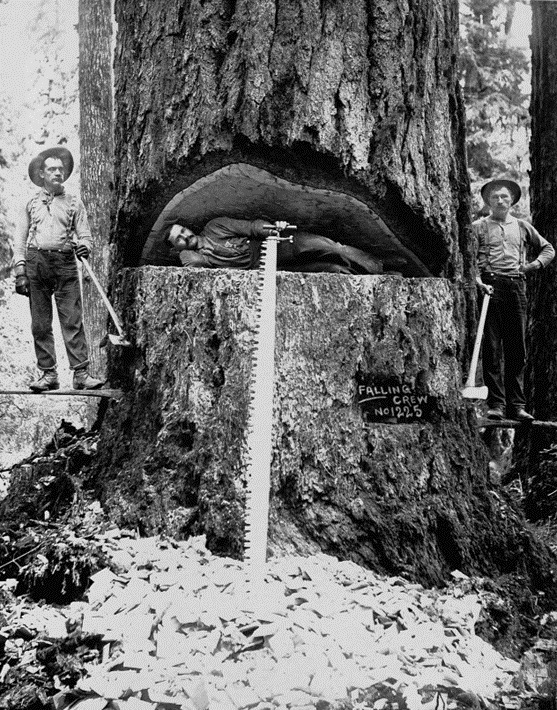 ΧΕΙΡΟΠΡΟΝΟ
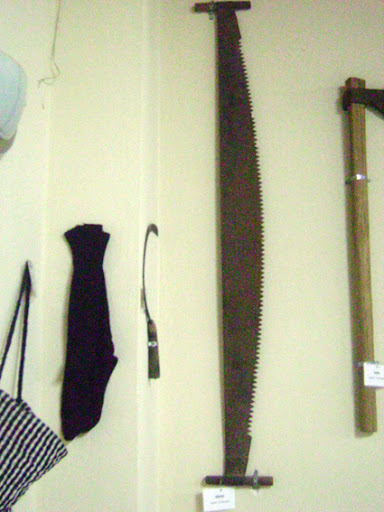 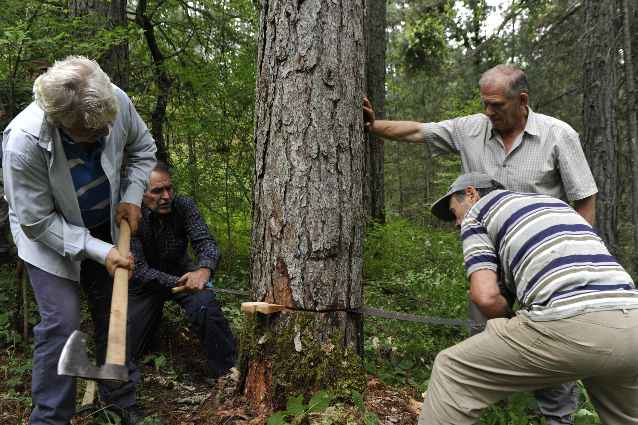 Αλυσοπρίονο -Ιστορία
Τα πρώτα αλυσοπρίονα αναπτύχθηκαν τη δεκαετία του 1920. Η ανάπτυξη του μηχανοκίνητου πριονιού οδήγησε σε αύξηση της παραγωγής ξυλείας συγκρίσιμη με εκείνη που συνέβη όταν το χειρωνακτικό πριόνι αντικατέστησε το τσεκούρι.
Από τότε υπάρχει συνεχής εξέλιξη του αλυσοπρίονου μέχρι σήμερα.
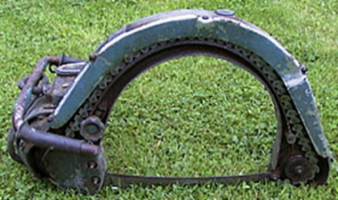 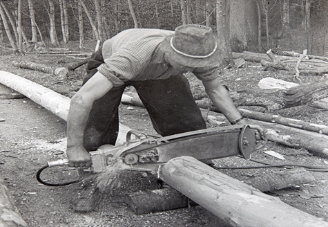 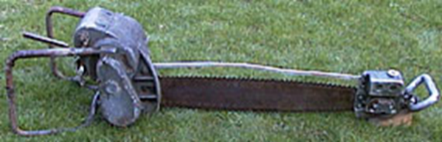 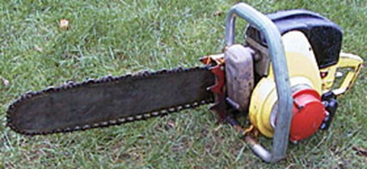 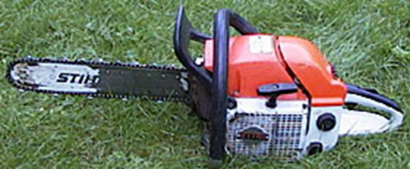 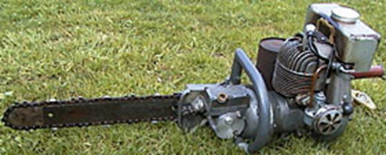 Αλυσοπρίονο -Ιστορία
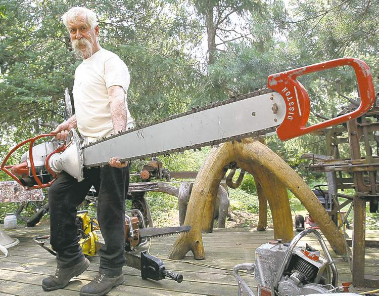 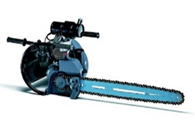 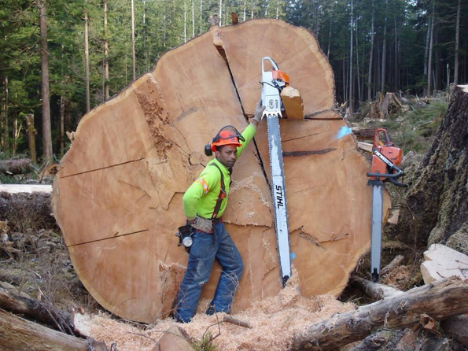 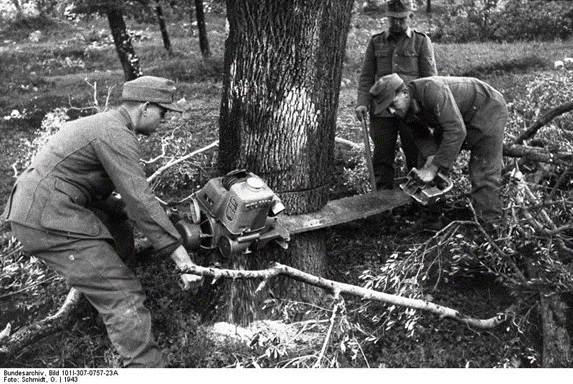 HUSQVARNA 3120 XP®STIHL MS 880 MAGNUM®
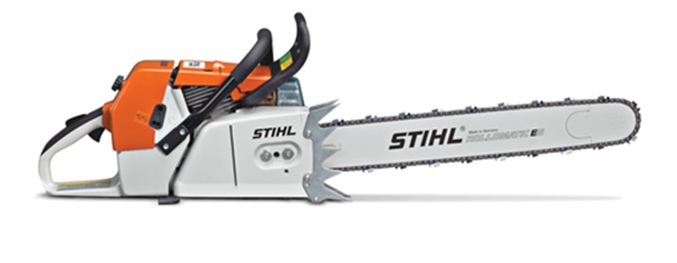 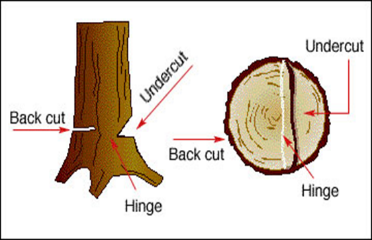 ΤΟΜΕΣ ΓΙΑ ΡΙΨΗ ΔΕΝΔΡΟΥΕμπροσθοτομή Οπισθοτομή
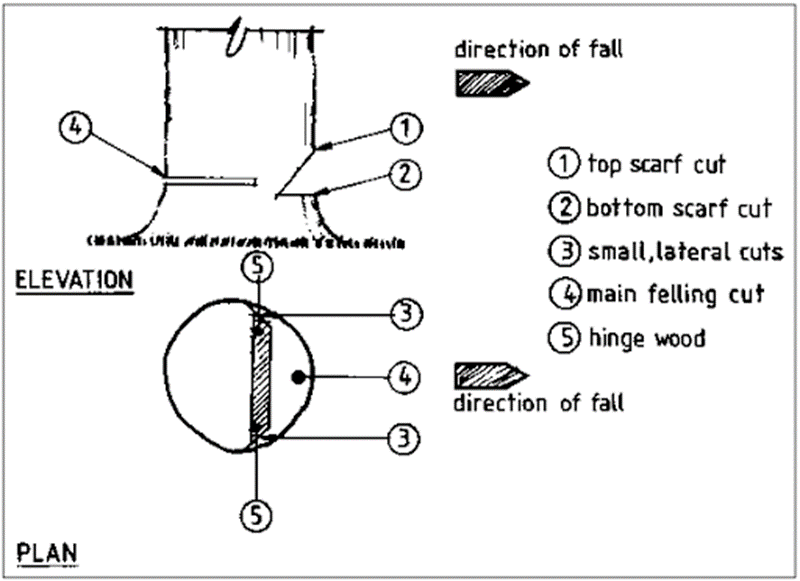 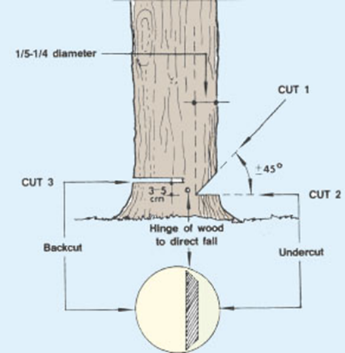 ΡΙΨΗ- ΤΟΜΕΣ
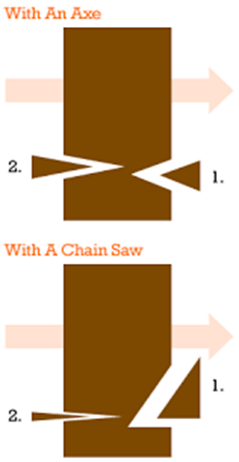 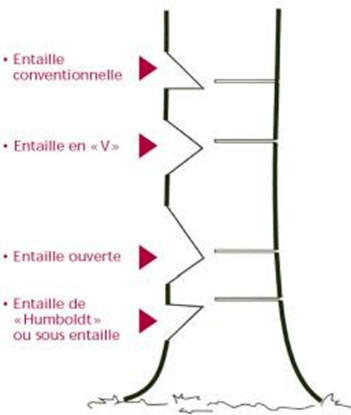 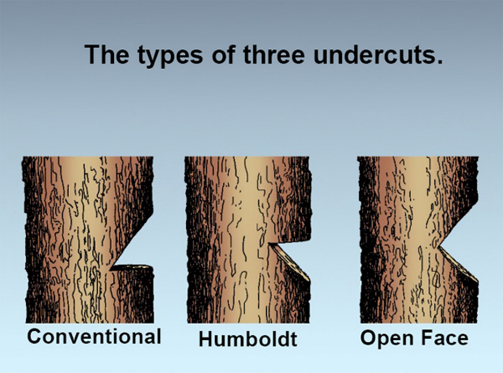 ΤΟΜΕΣ ΓΙΑ ΡΙΨΗ ΔΕΝΔΡΟΥ
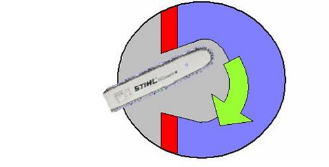 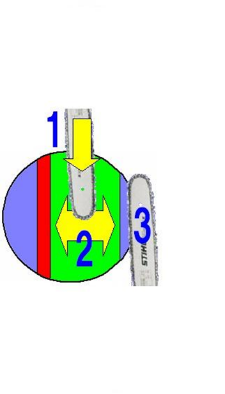 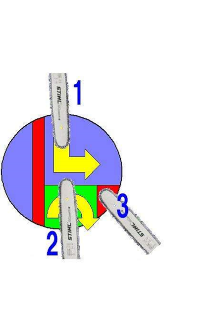 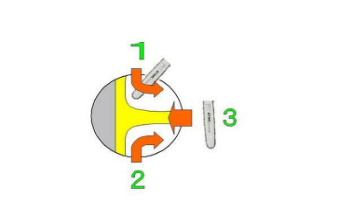 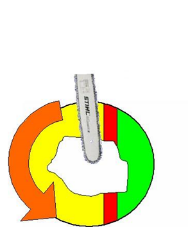 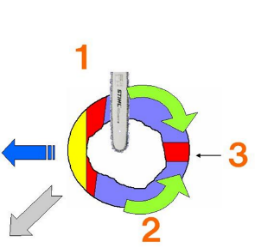 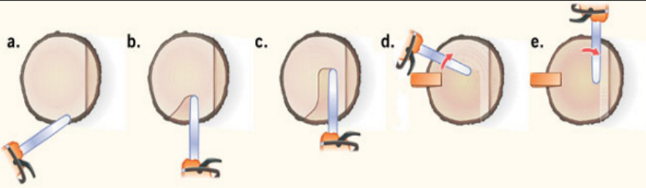 ΡΙΨΗ ΜΕ ΒΟΗΘΕΙΑ
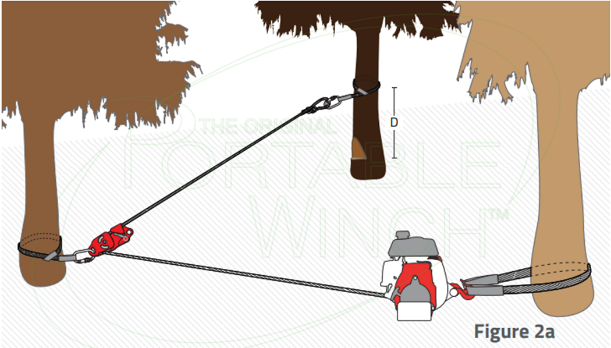 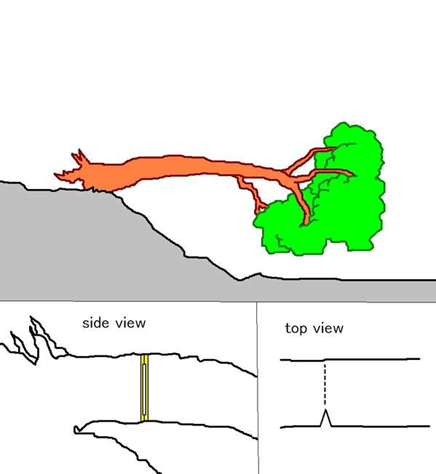 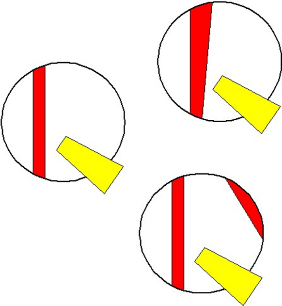 ΑΣΦΑΛΕΙΑ ΕΡΓΑΣΙΑΣΚατεύθυνση ρίψης και διαφυγής
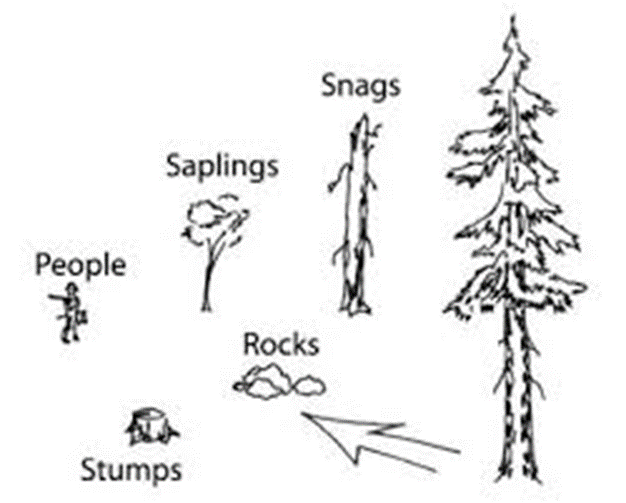 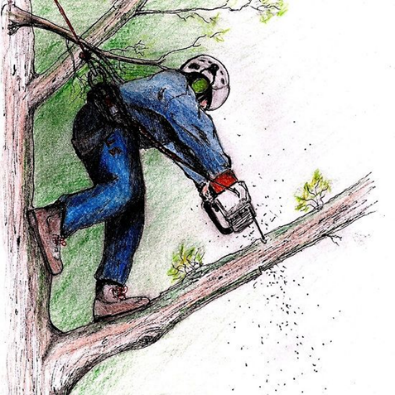 ΣΦΑΛΜΑΤΑ ΥΛΟΤΟΜΙΑΣ
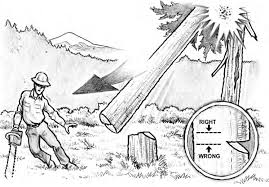 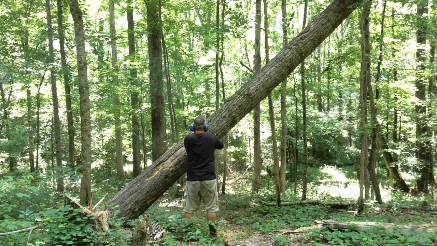 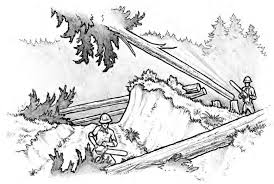 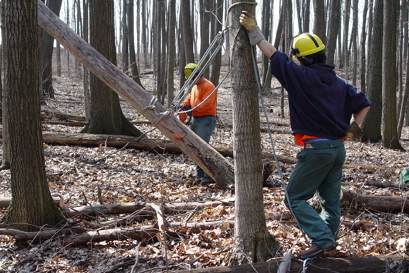 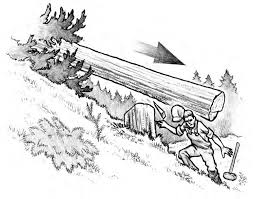 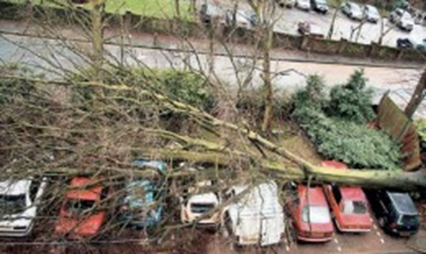 ΑΤΥΧΗΜΑΤΑ
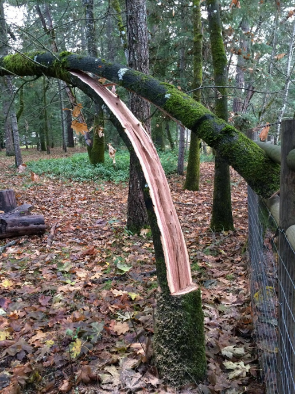 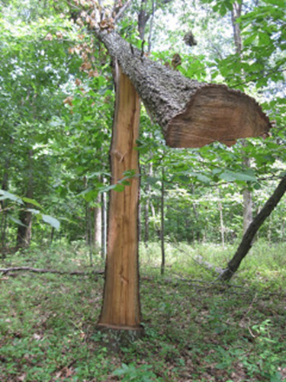 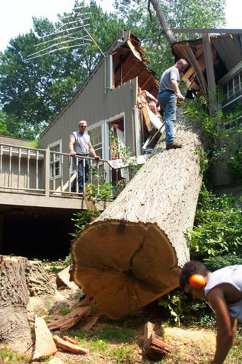 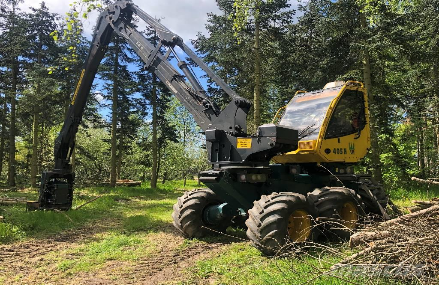 ΜΗΧΑΝΟΠΟΙΗΣΗ ΕΡΓΑΣΙΑΣ ΡΙΨΗΣ
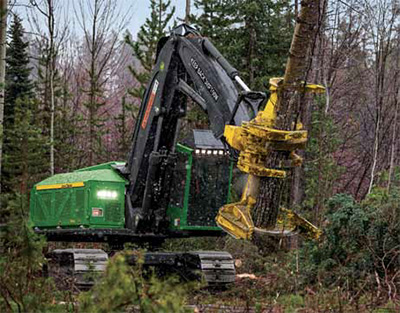 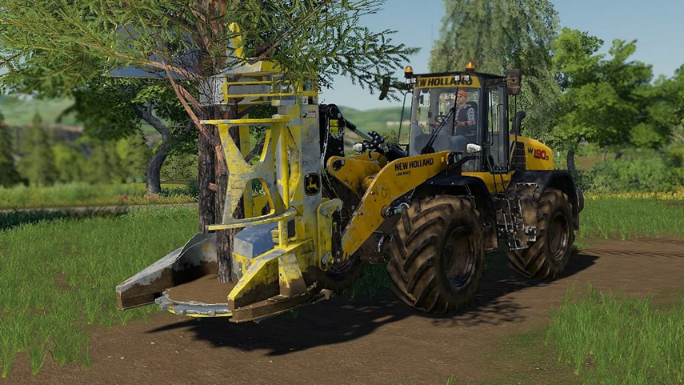 ΥΔΡΑΥΛΙΚΟΣ ΥΛΟΤΟΜΟΣFeller buncher
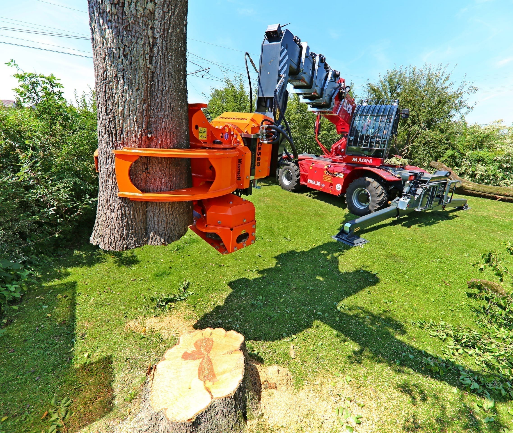 ΥΛΟΤΟΜΟΙ
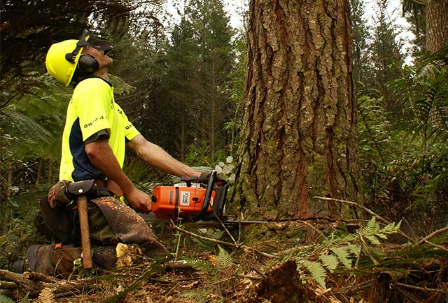 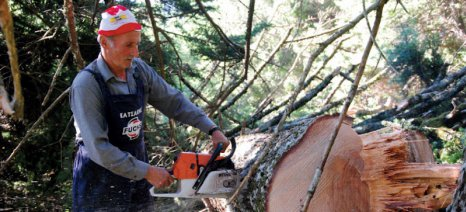 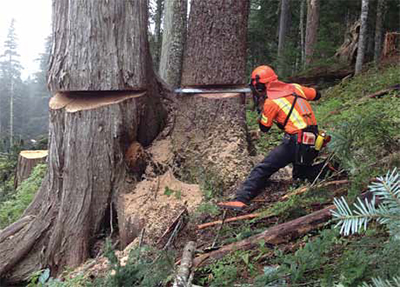 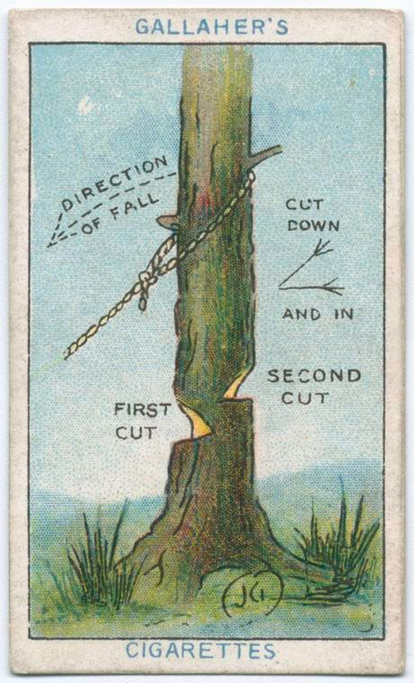 ΤΕΛΟΣ
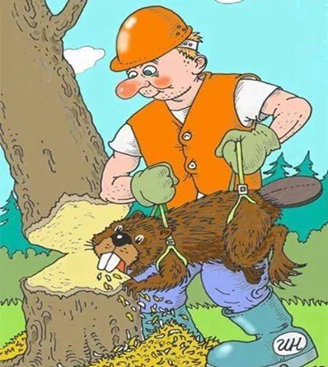